Особливості організації і функціонування барів
Історія виникнення розвиток та призначення барів.
Класифікація барів.
Характеристика різних типів барів
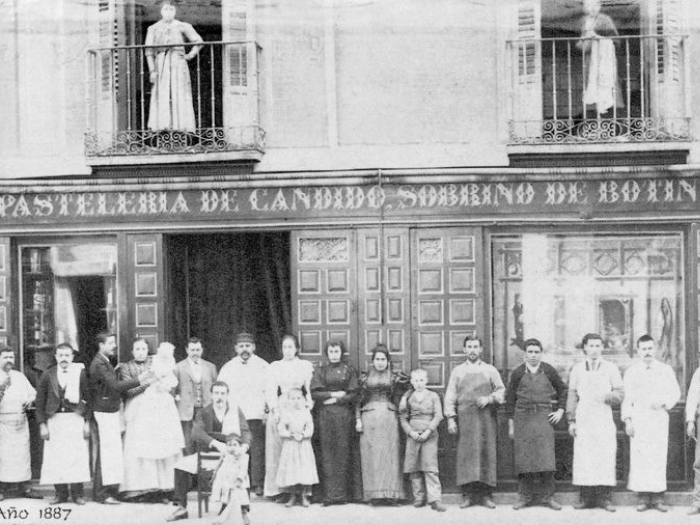 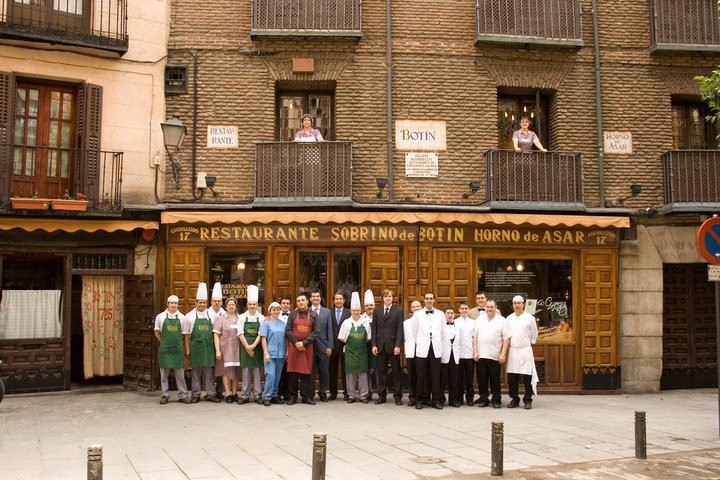 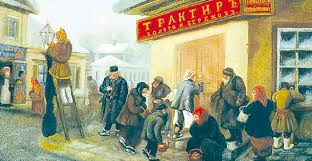 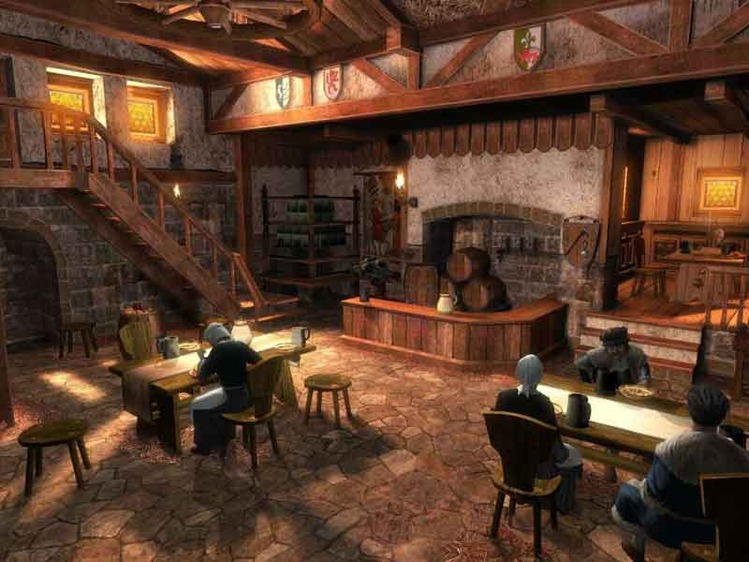 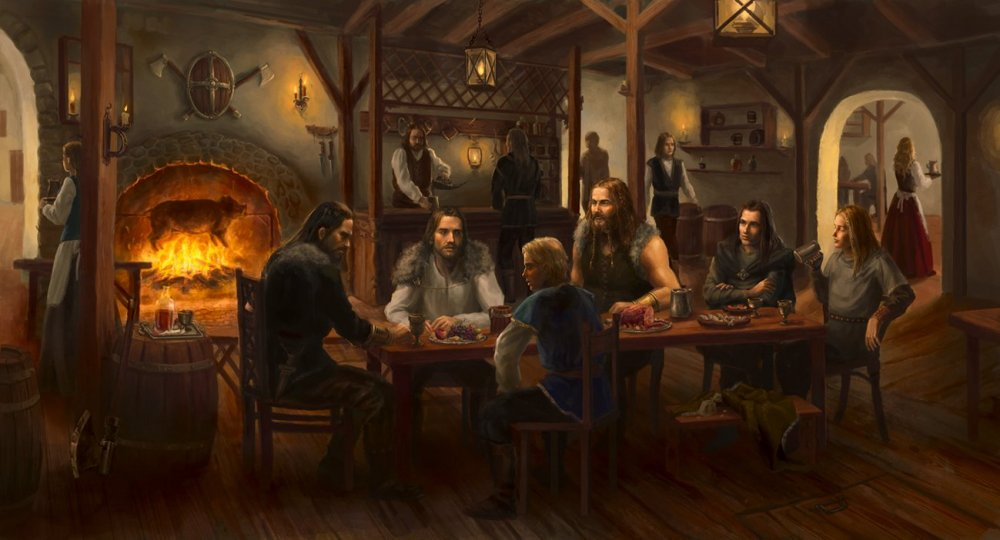 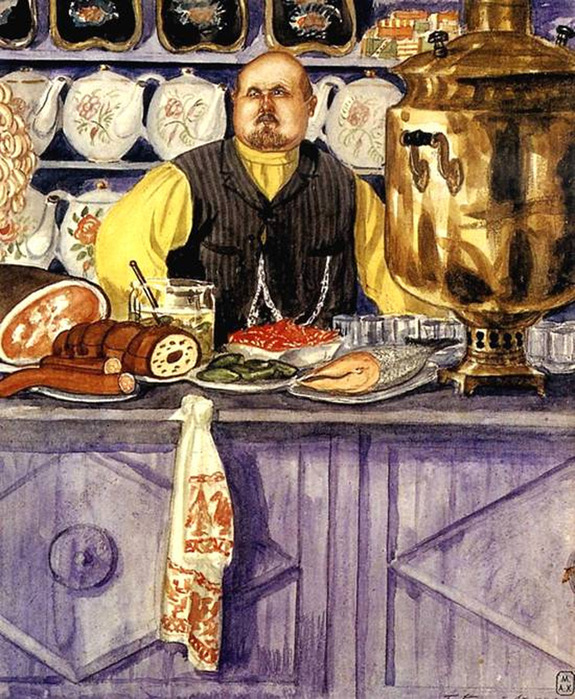 Корчма
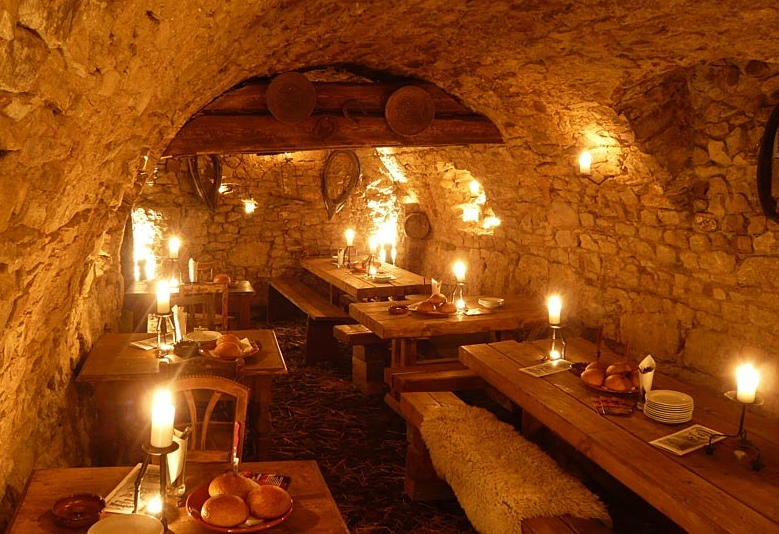 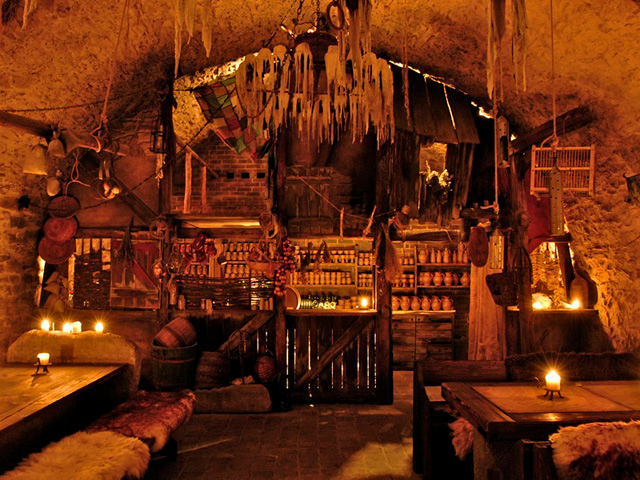 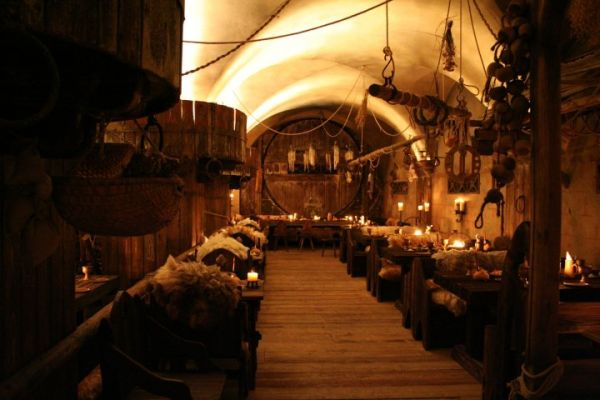 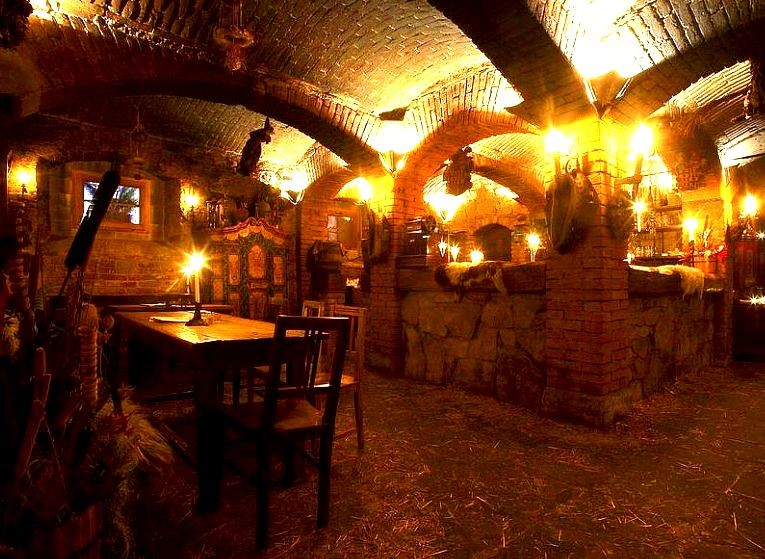 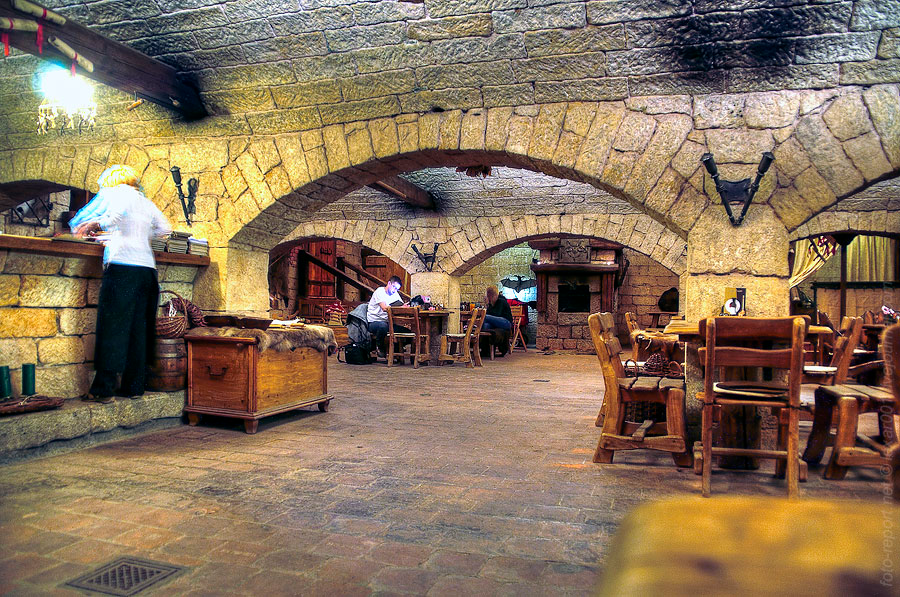 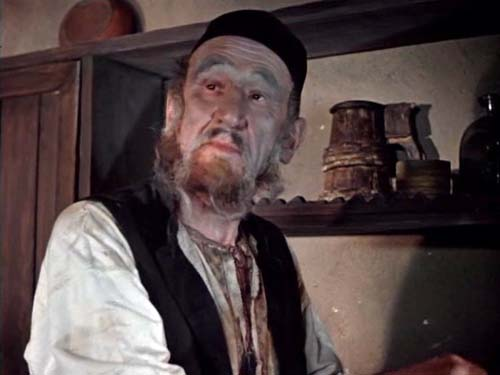 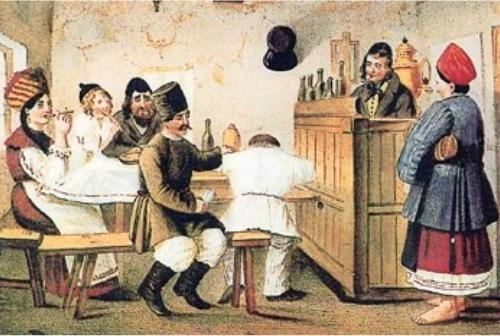 Шинок
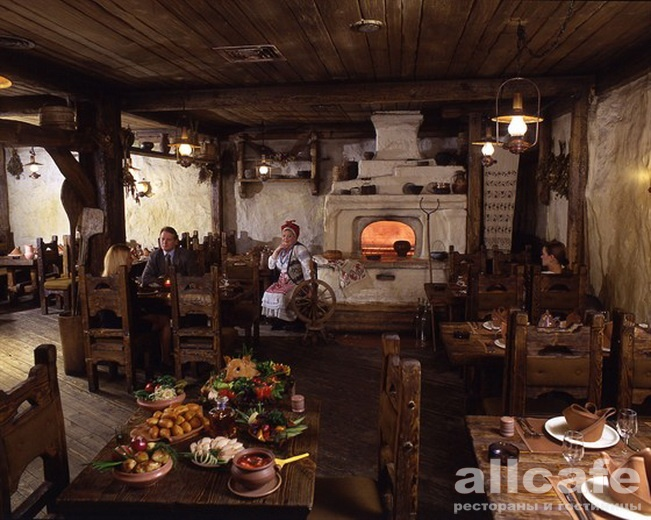 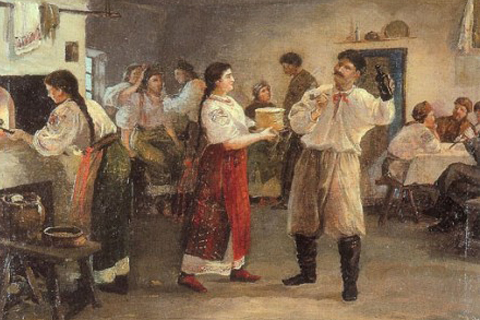 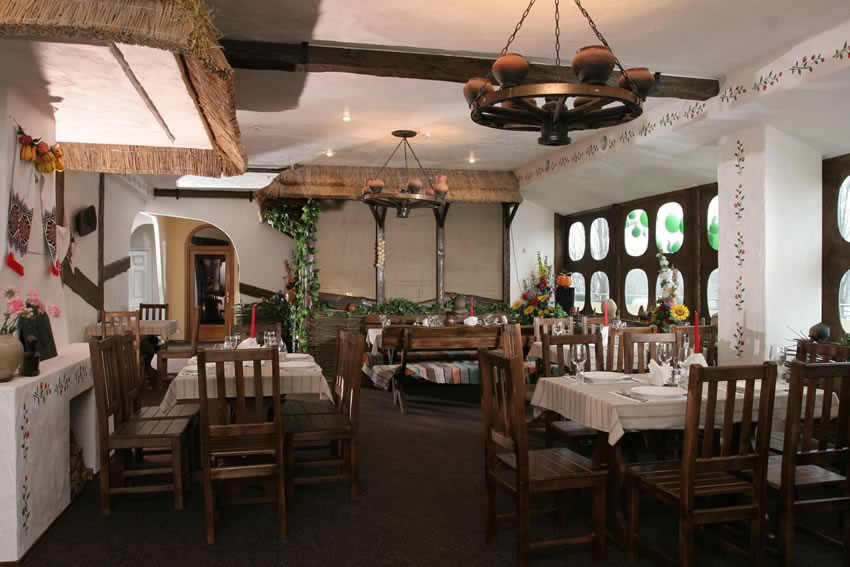 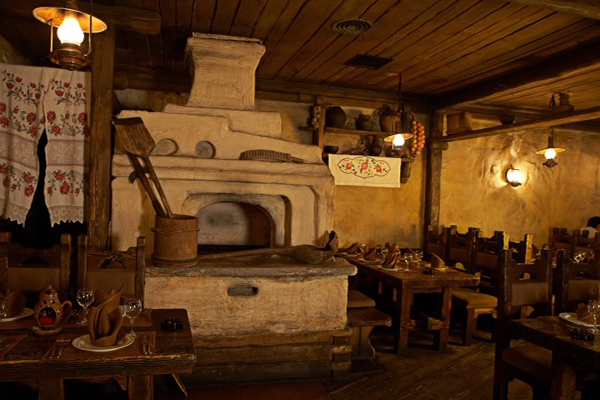 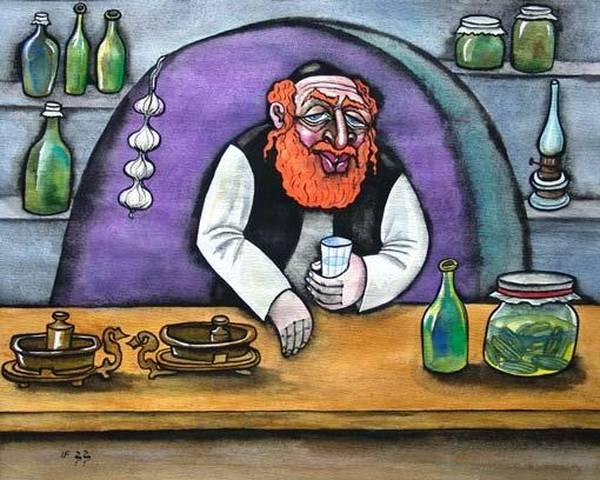 Буфет
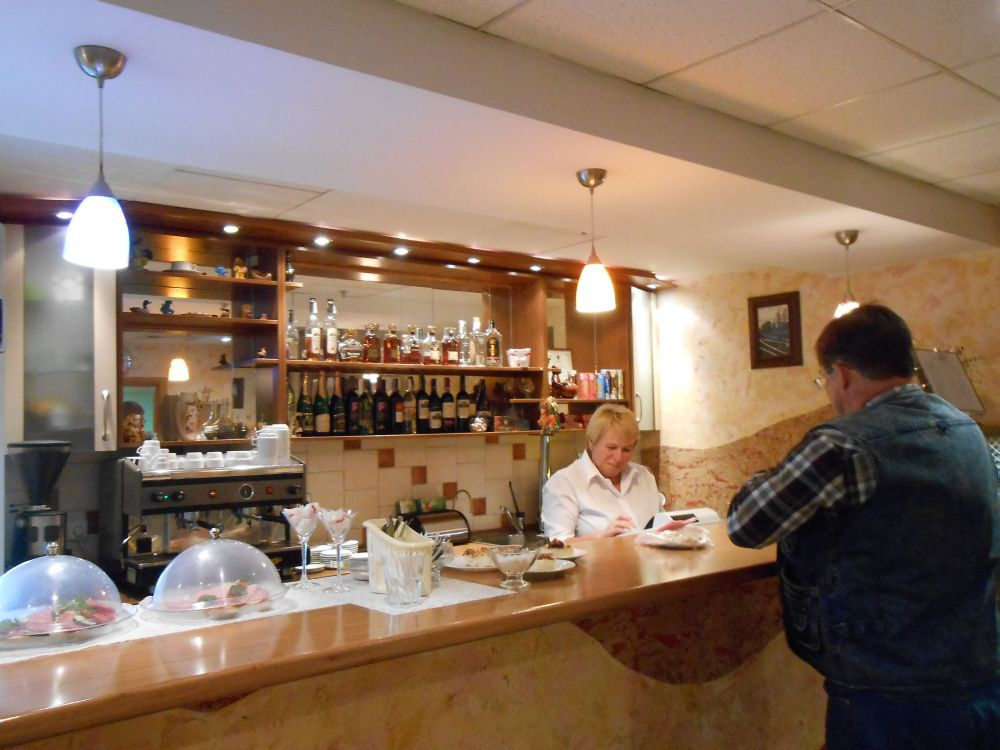 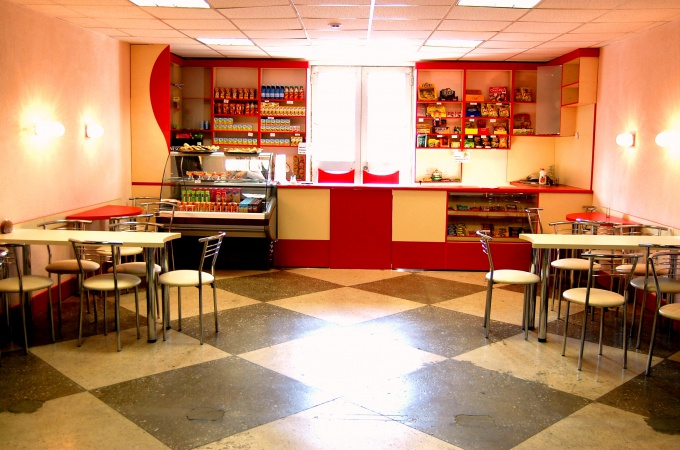 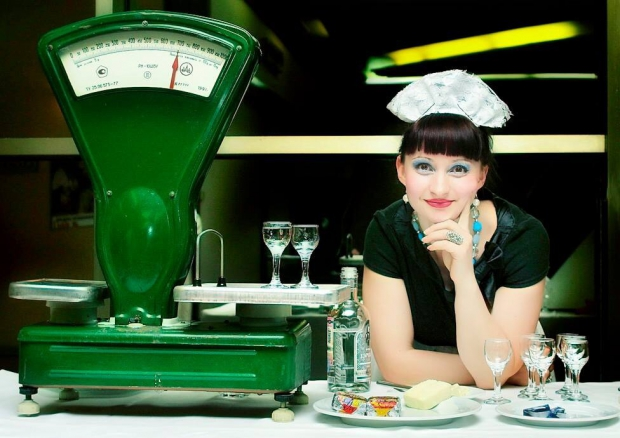 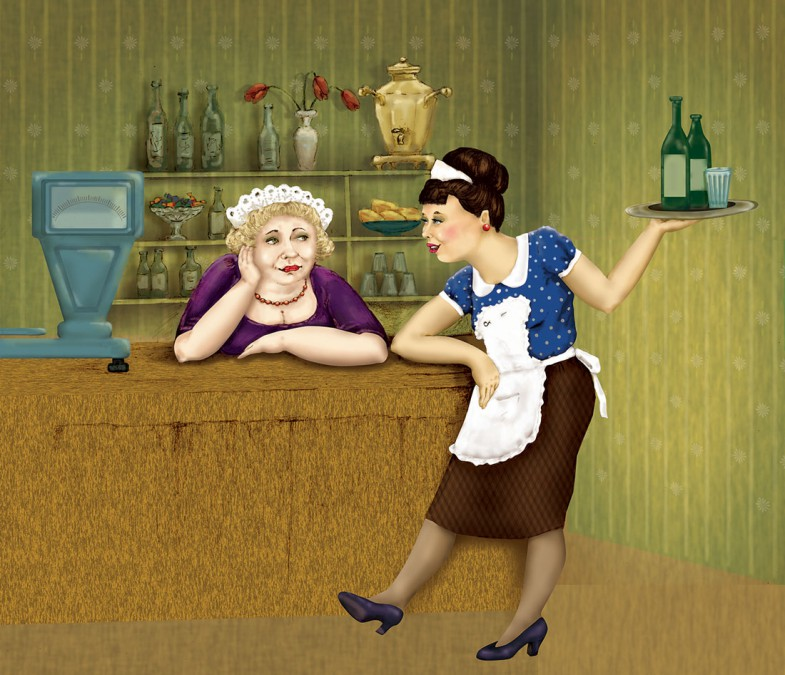 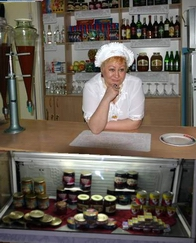 Класифікація барів.
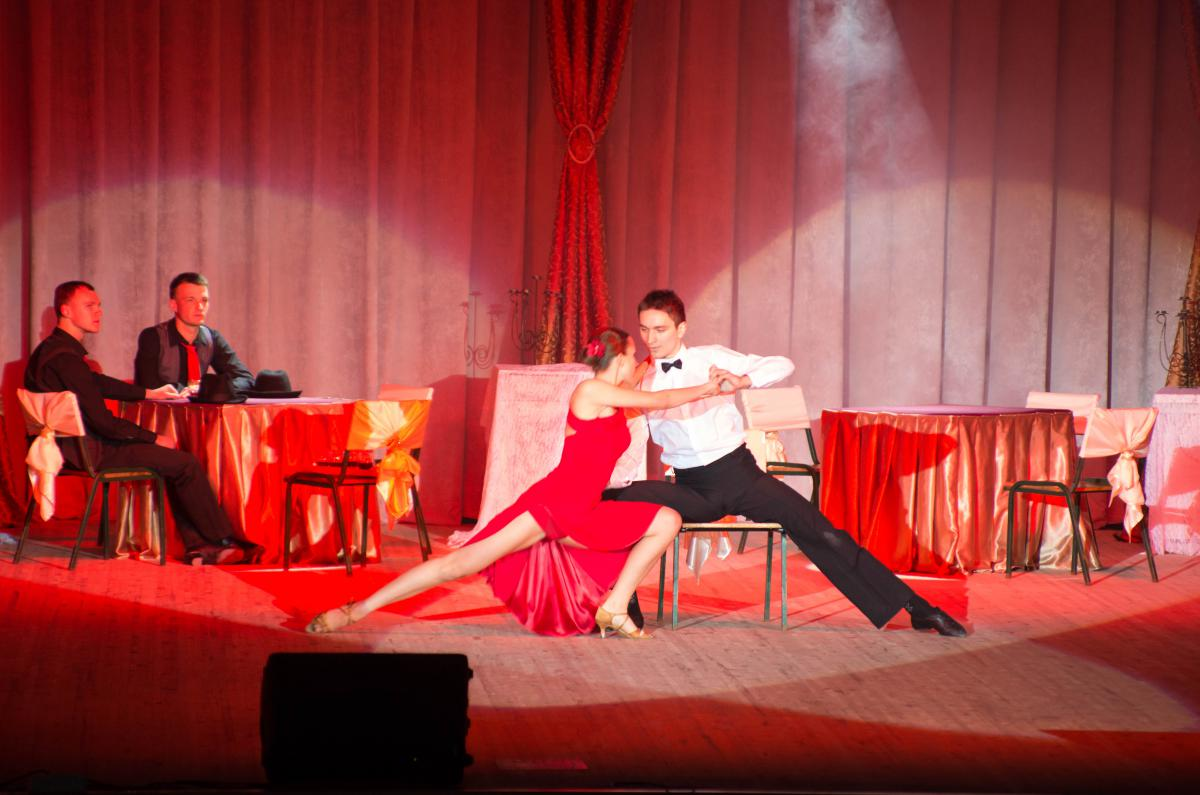 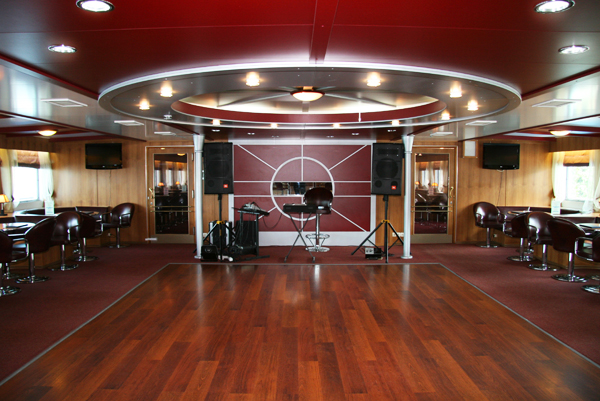 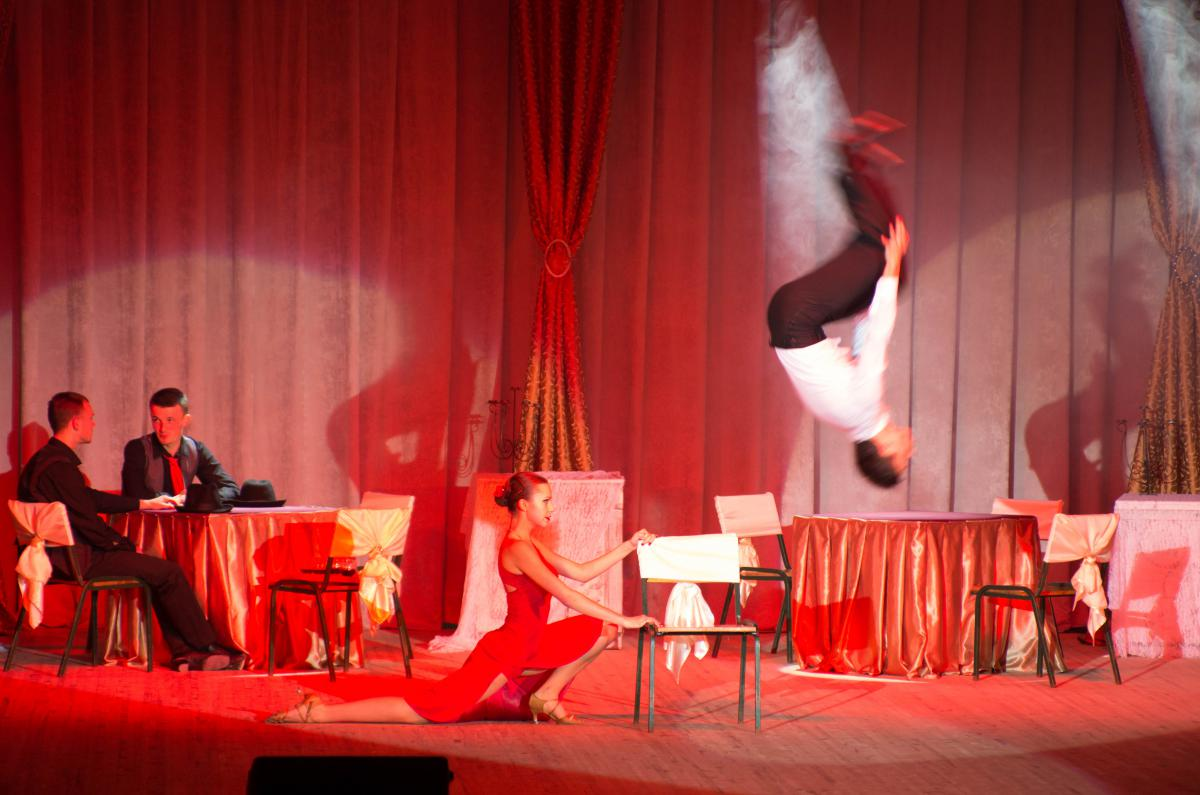 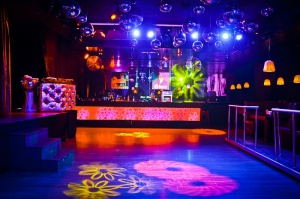 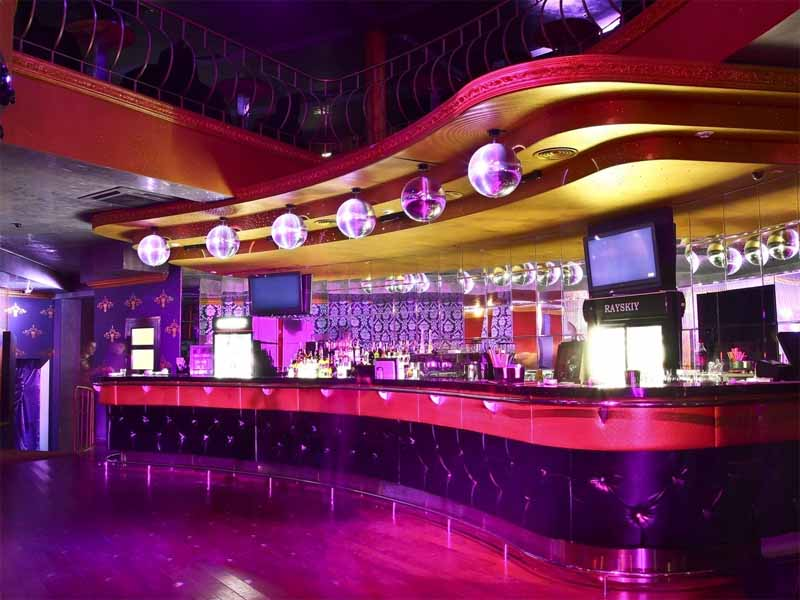 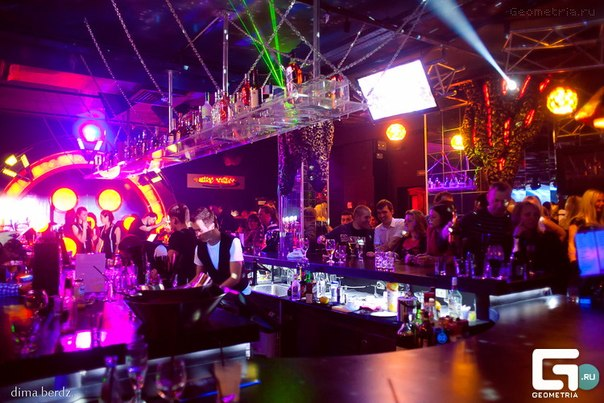 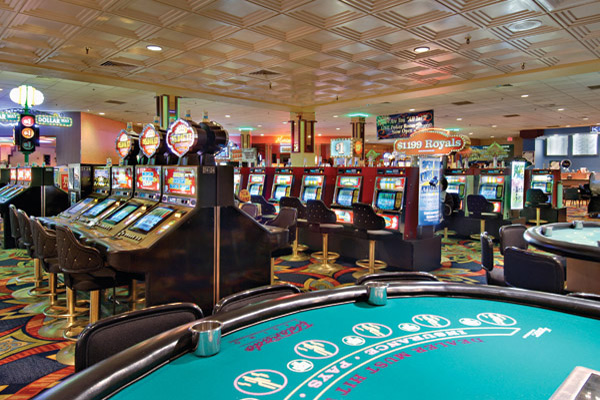 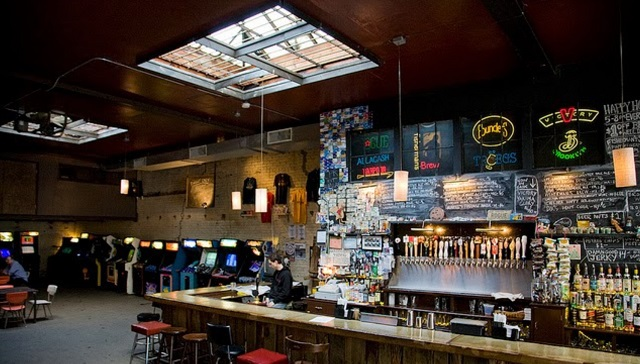 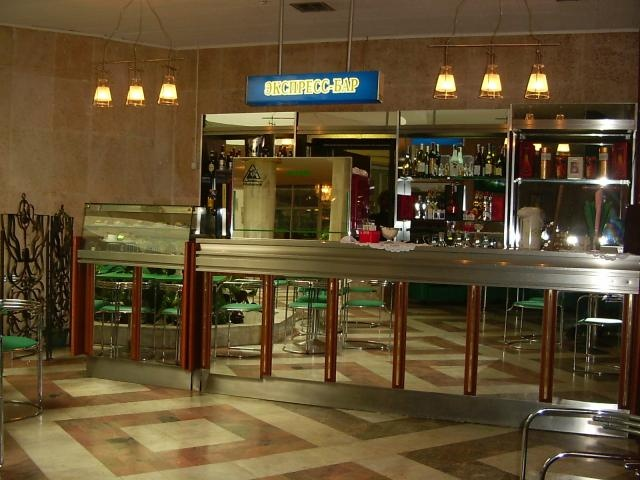 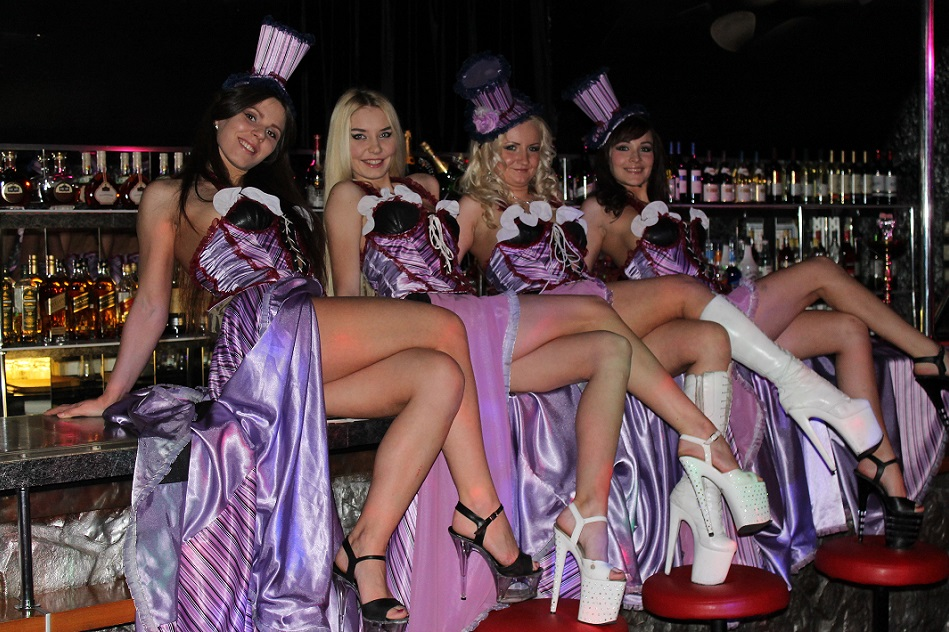 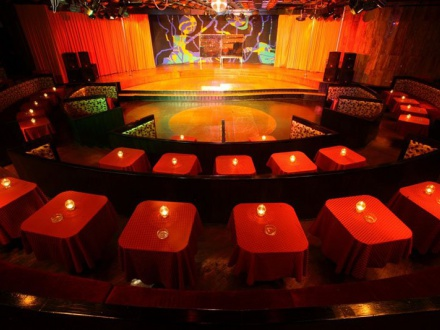 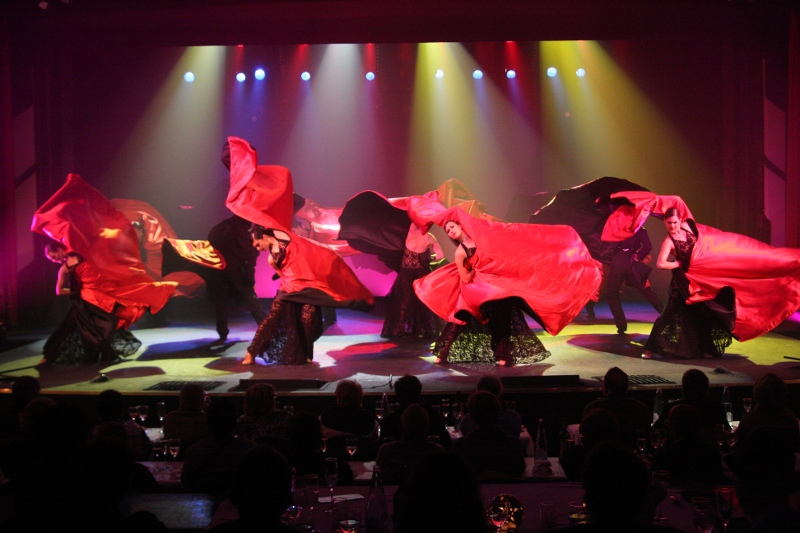 Пул бар
Пул-бар (від анг. Слова рool – «басейн») розташовується, як міститься в назві, у зоні басейну.
Існує три варіанта його розміщення
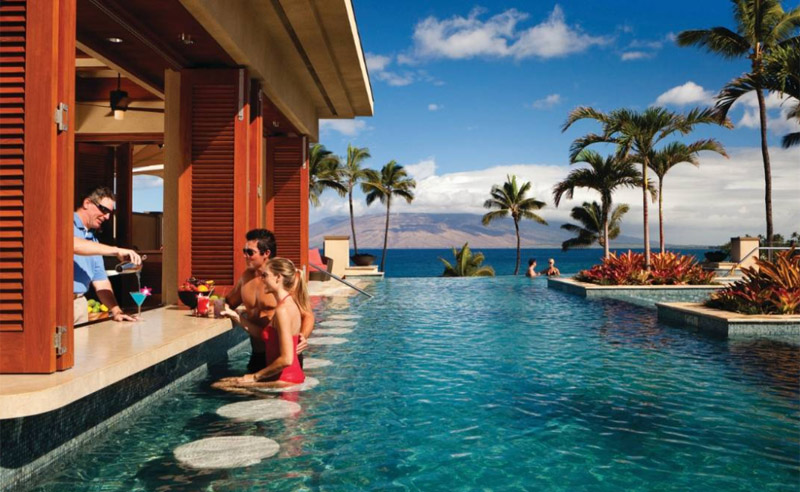 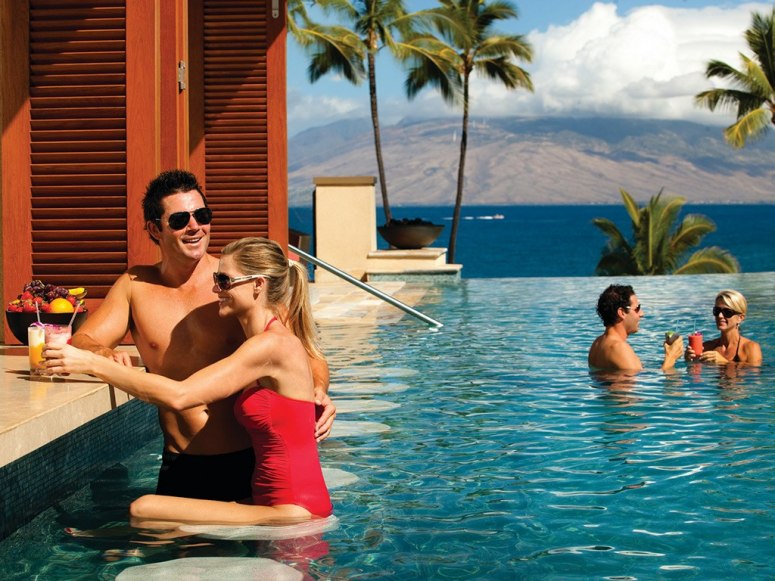 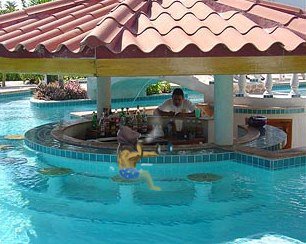 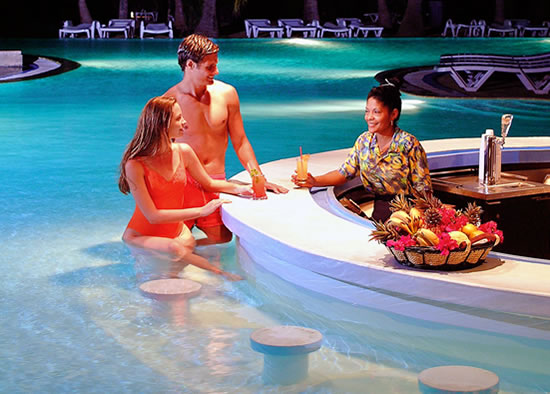 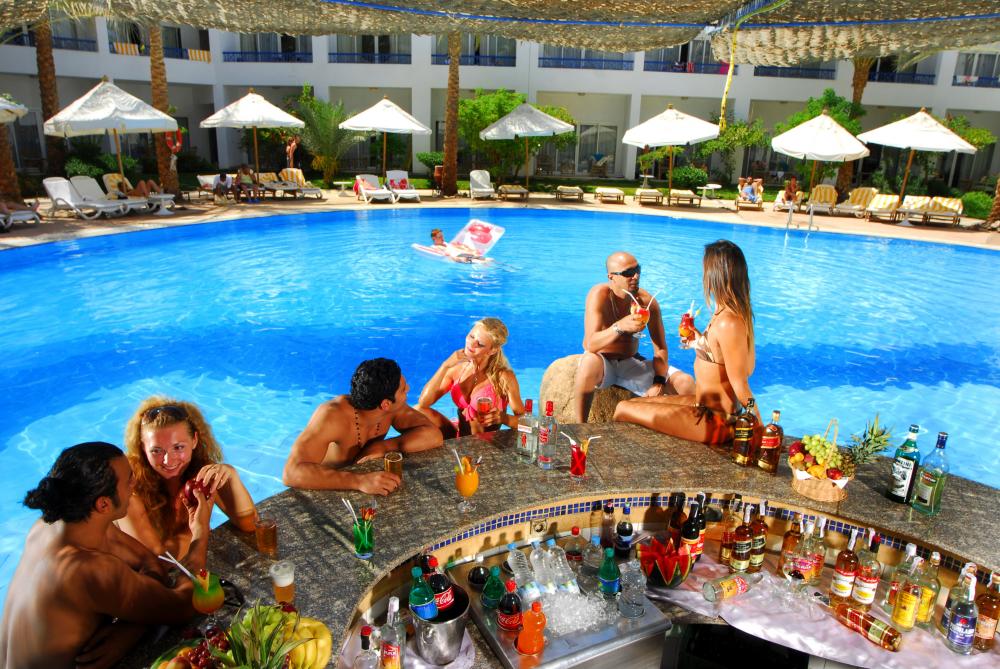 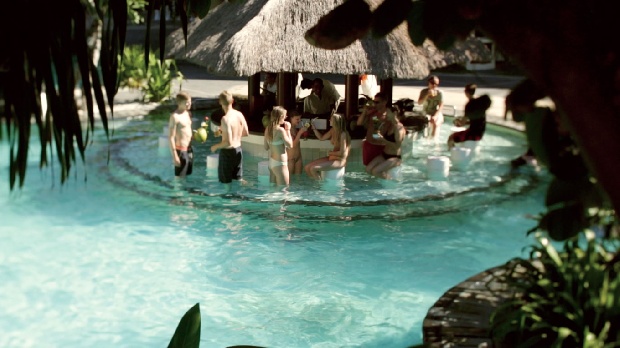 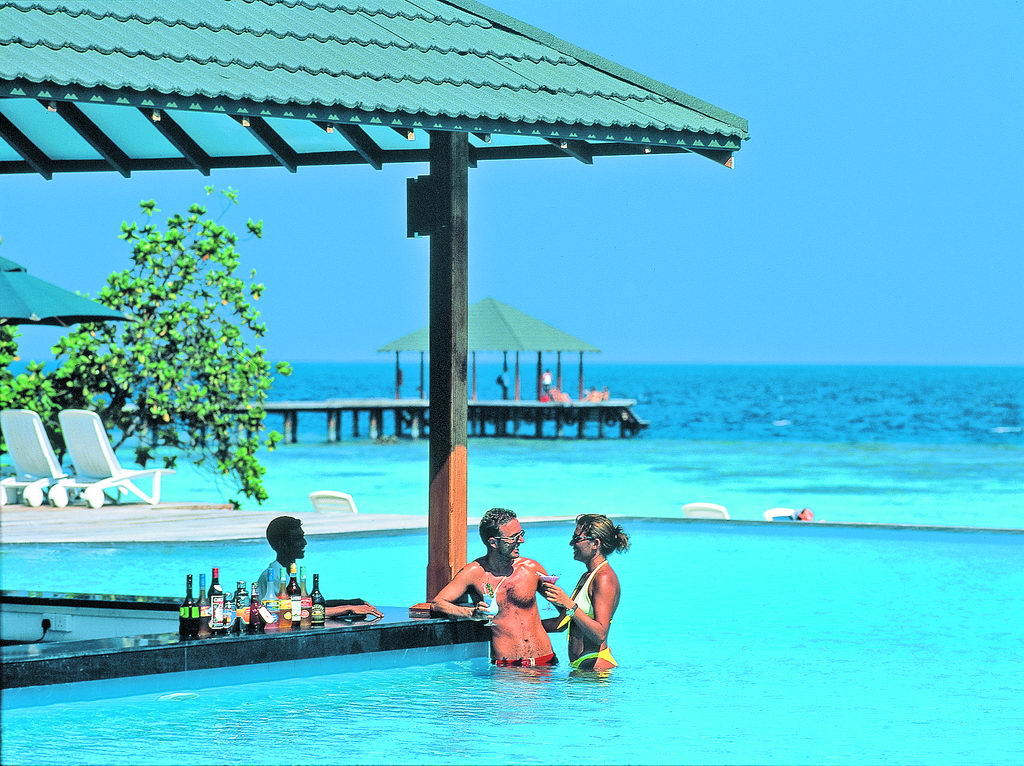 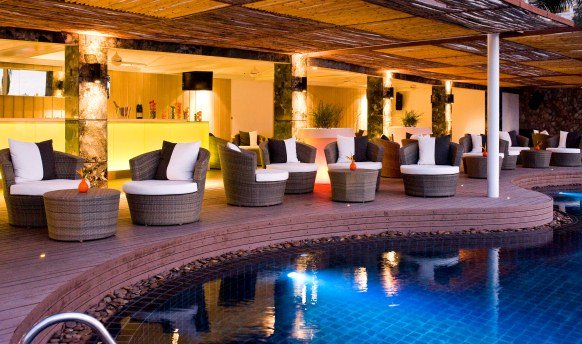 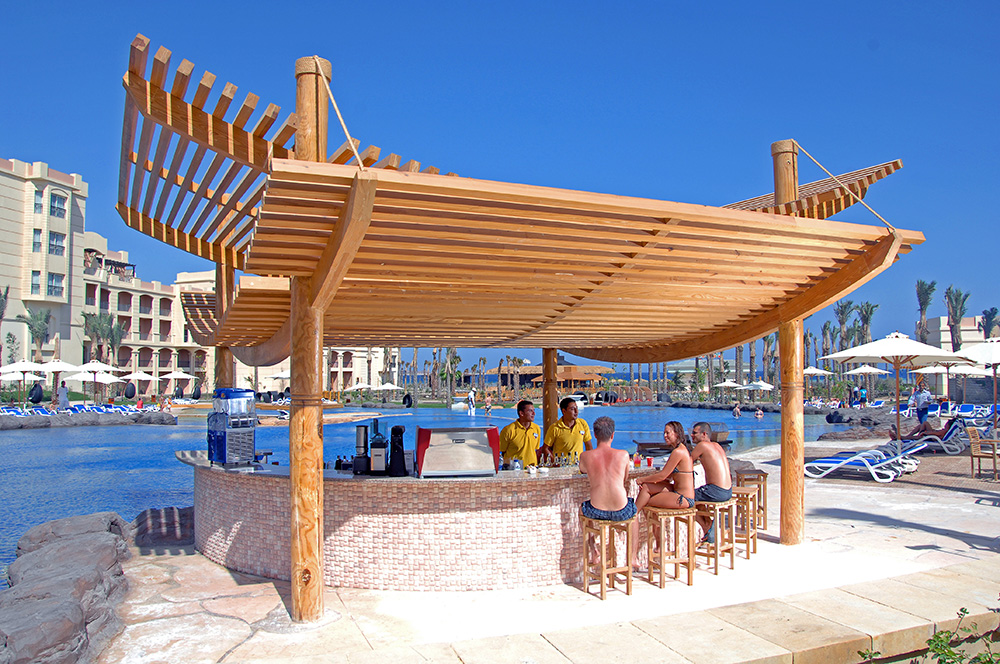 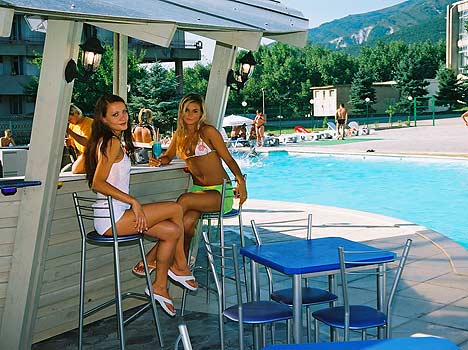 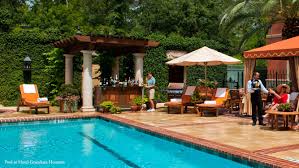 Салат бар
Салат бар - підприємства де готують різні салати і салат-коктейлі з фруктів, ягід, овочів, м’яса, птиці, риби.
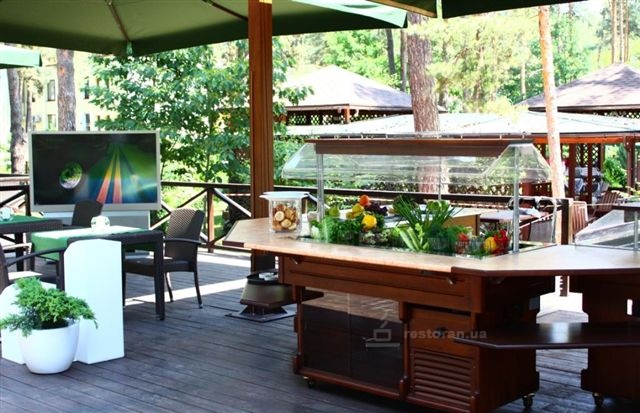 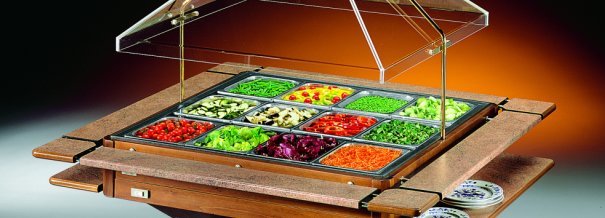 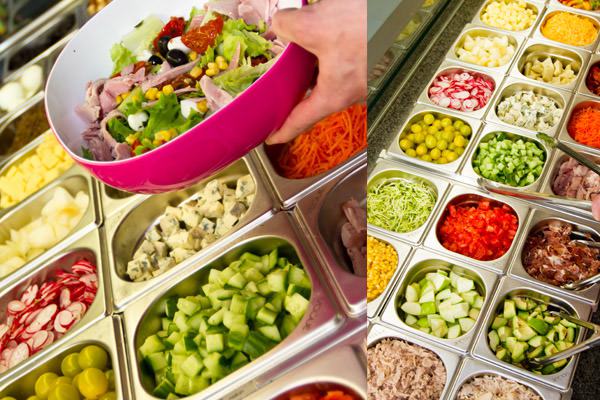 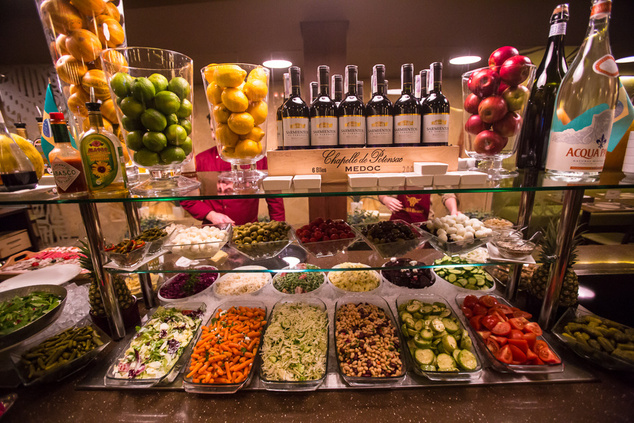 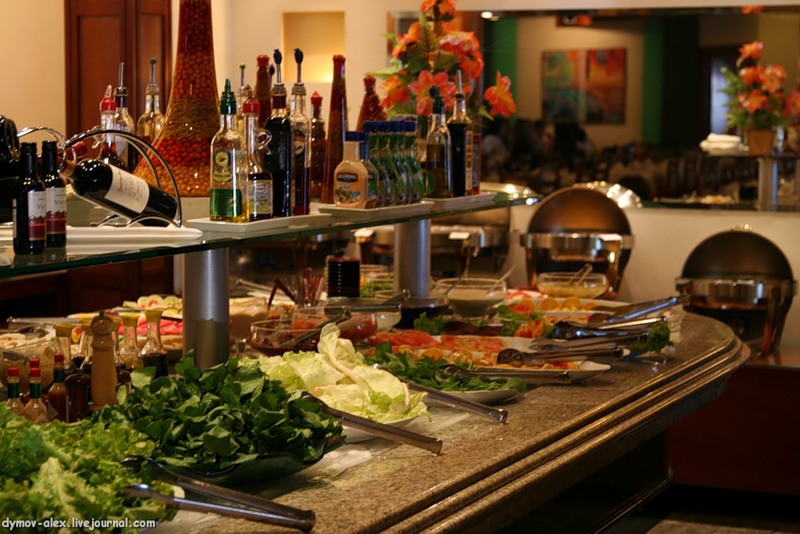 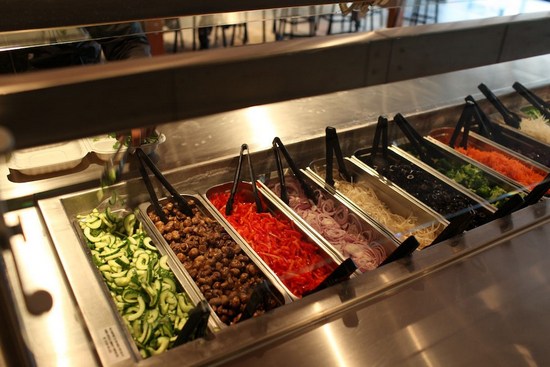 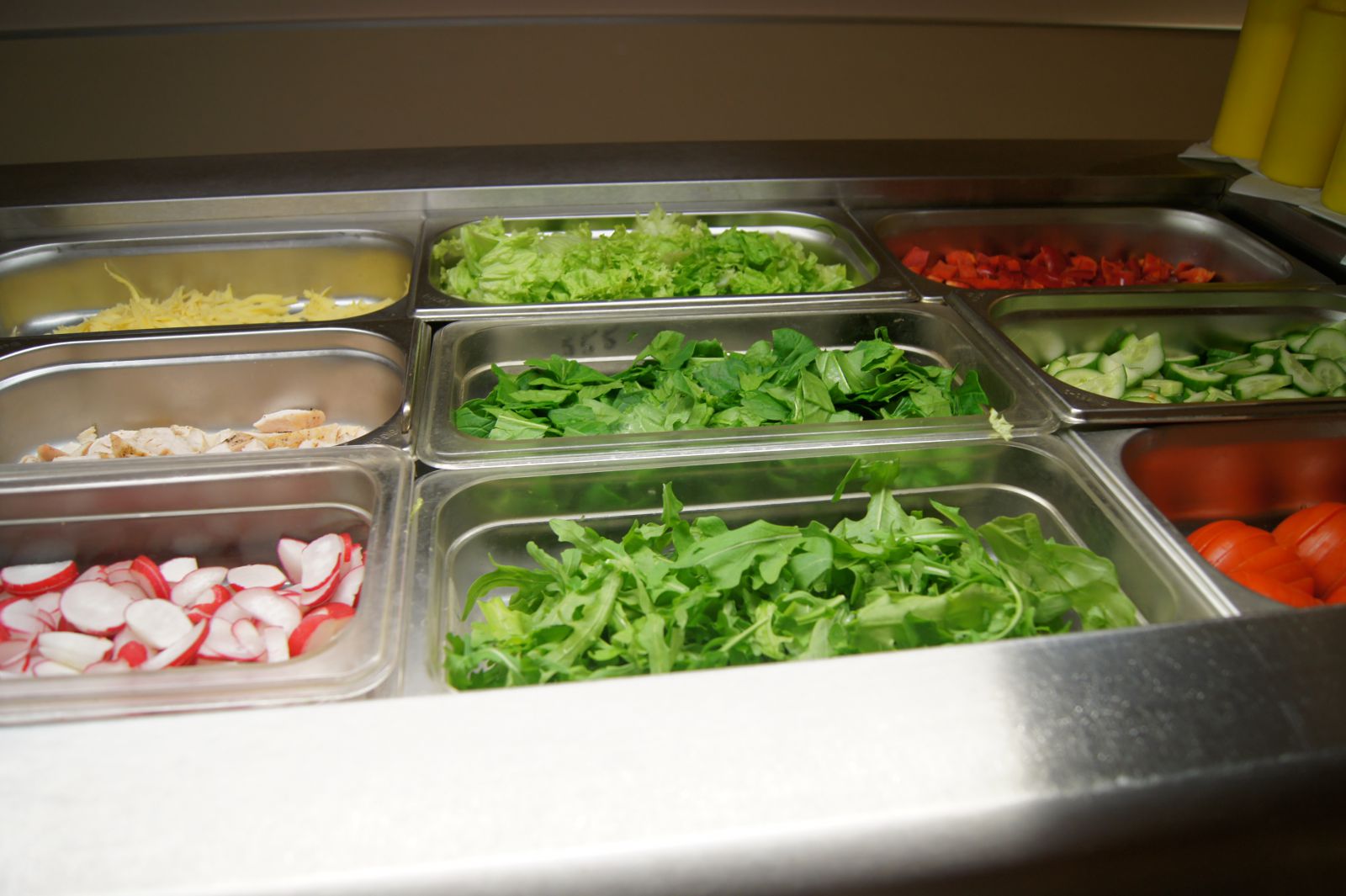 Вітамінний бар
Вітамінний бар - це заклад, що спеціалізується на приготуванні безалкогольних коктейлів,  свіжо-вижатих соків, салатів з овочів, фруктів, ягід та гарячих чайних напоїв.
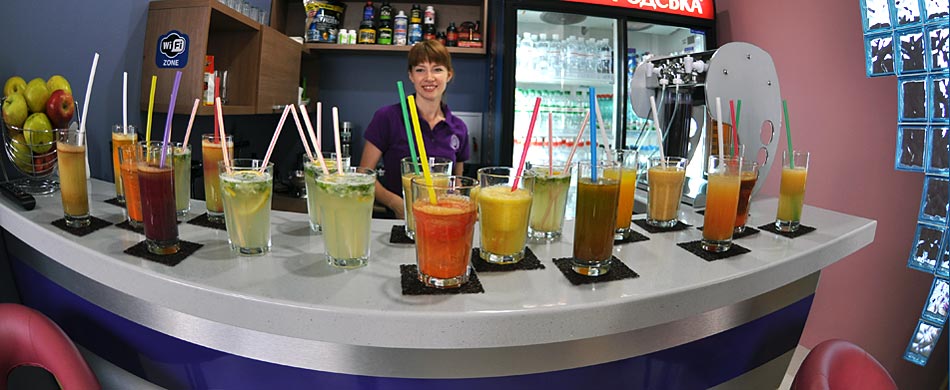 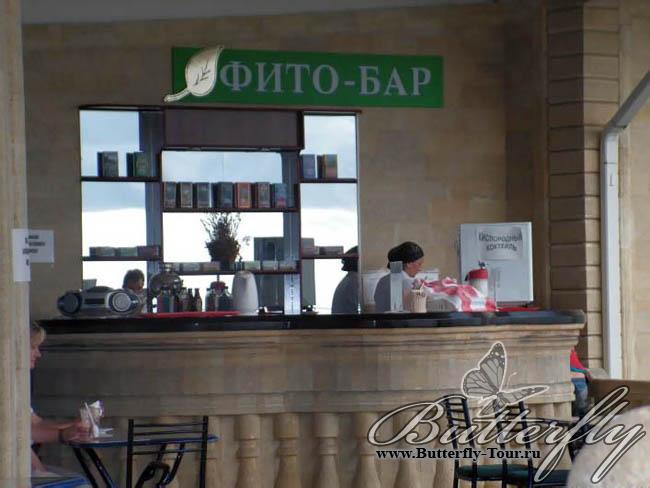 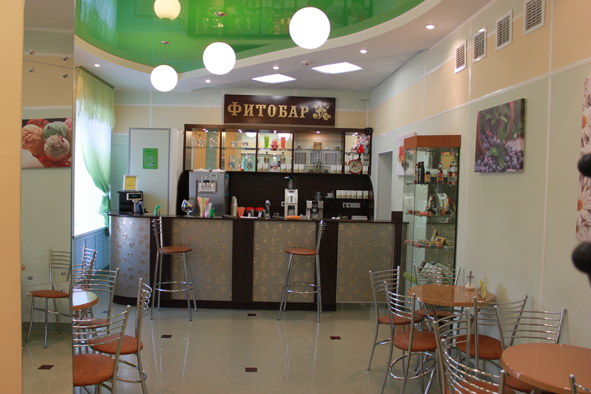 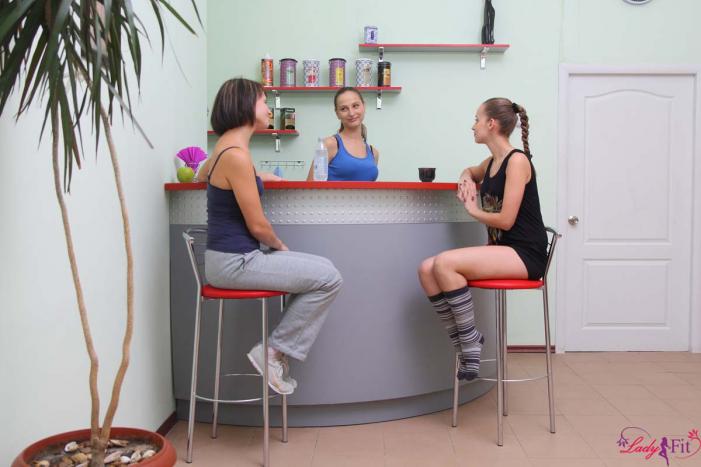 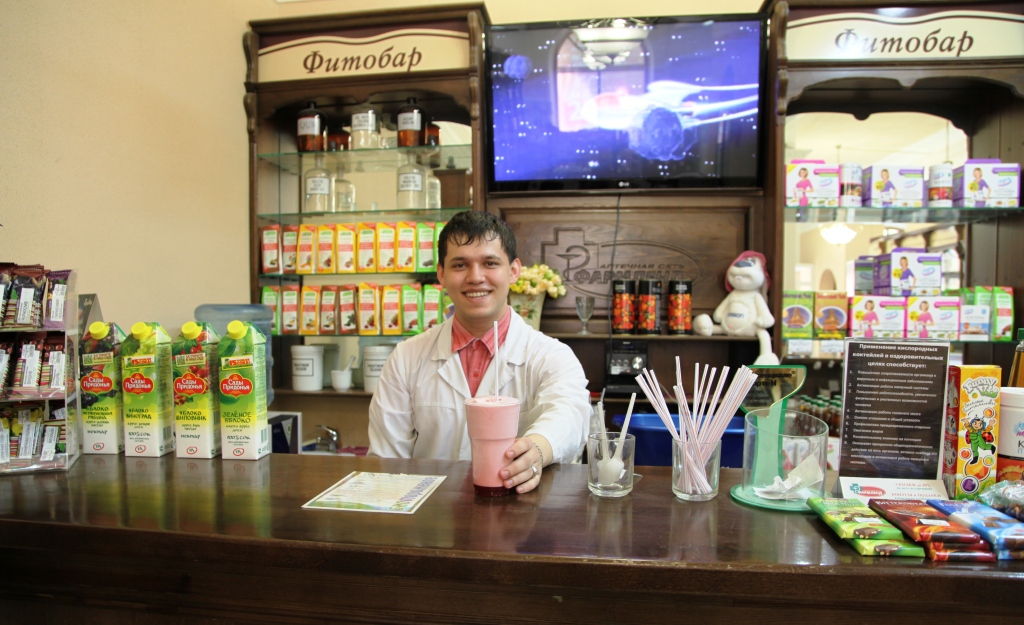 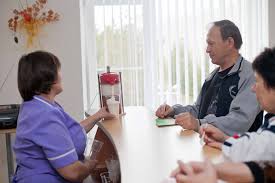 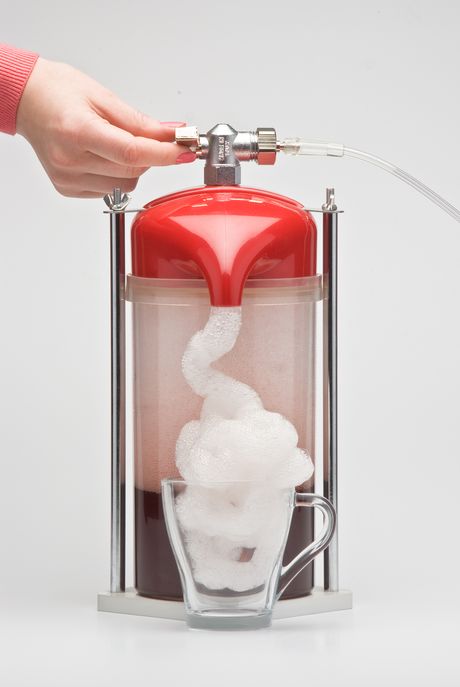 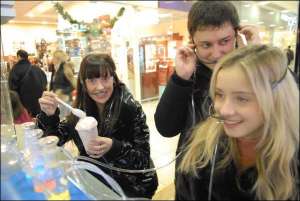 Винні бари
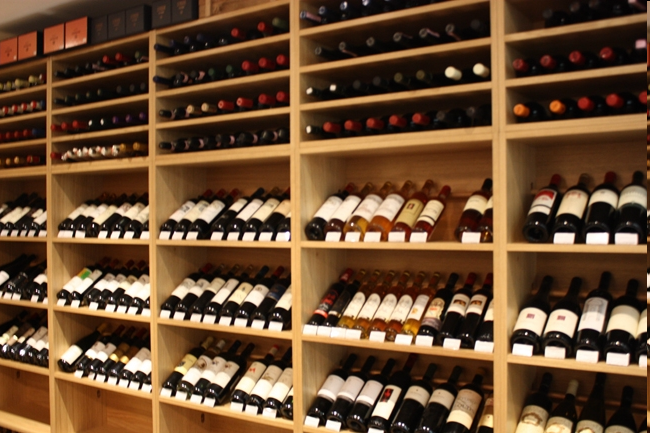 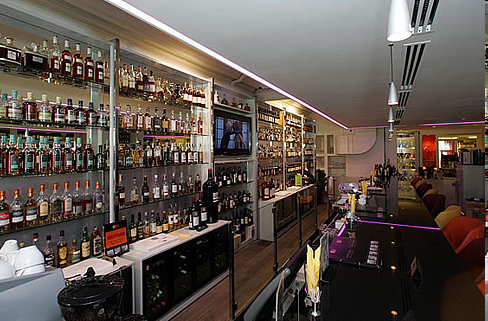 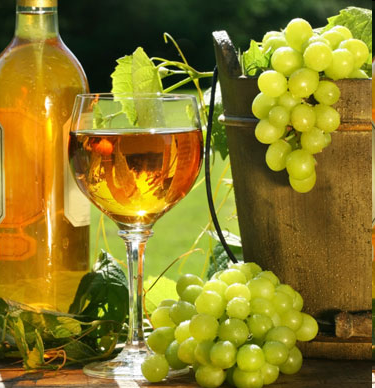 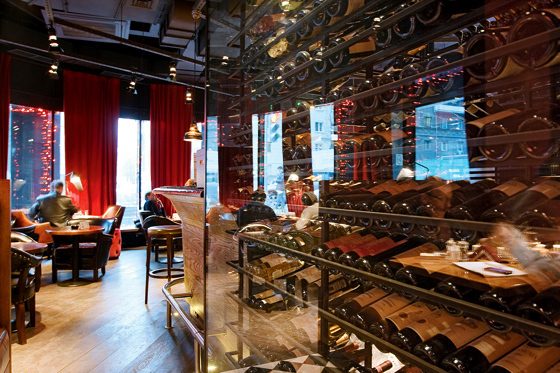 Холодильні винні шафи
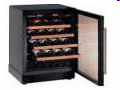 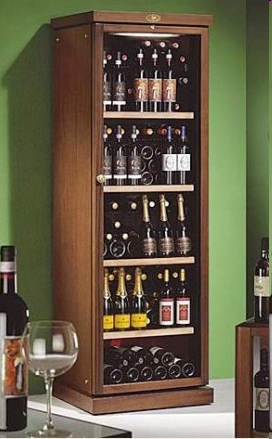 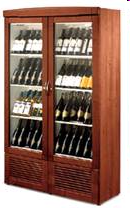 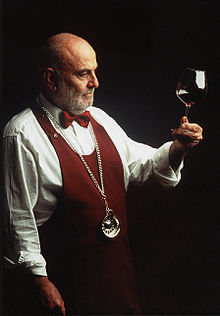 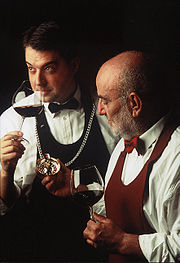 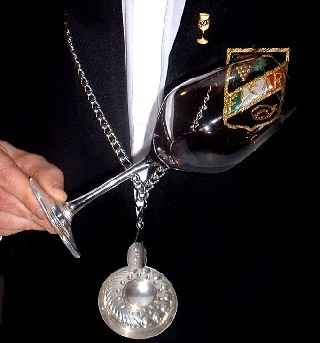 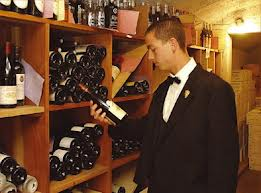 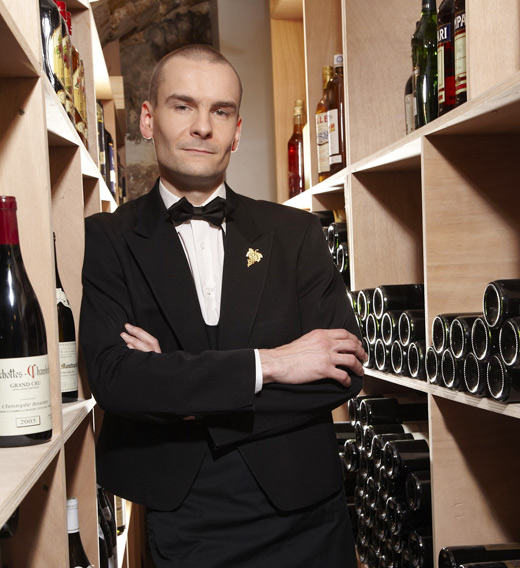 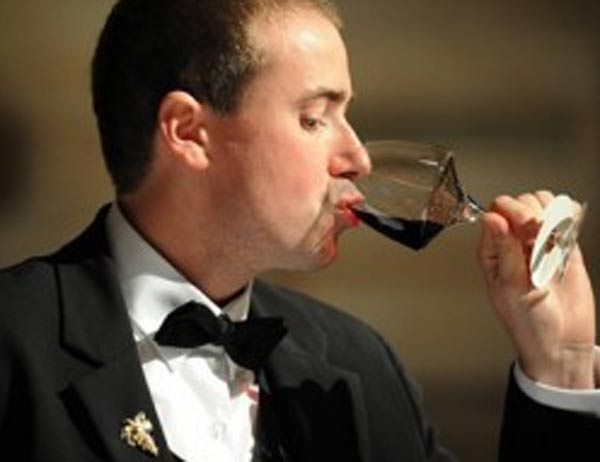 Суші бар
Суші-бари – це бари які спеціалізуються на реалізації традиційної японської кухні.
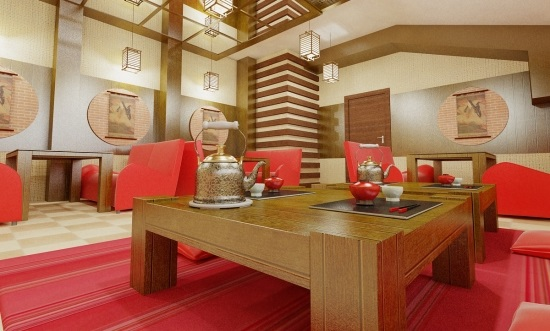 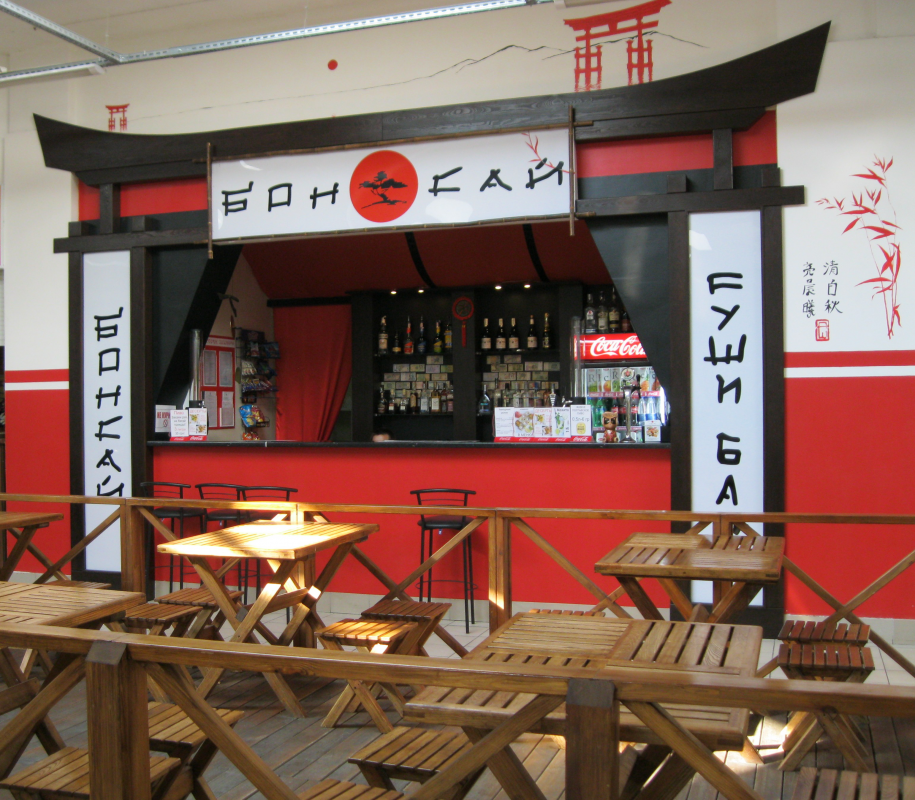 Лаунж-бар
Лаунж-бар отримав свою назву від англійського lounge – вітальня, кімната для відпочинок.
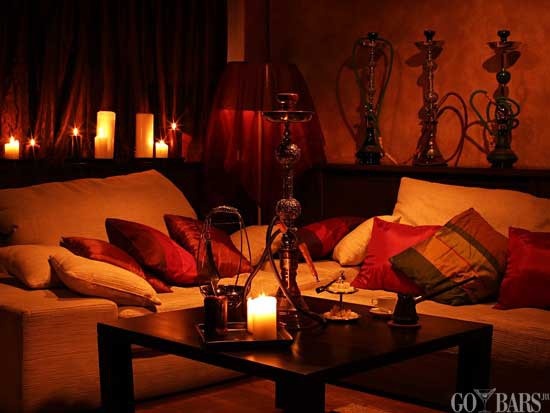 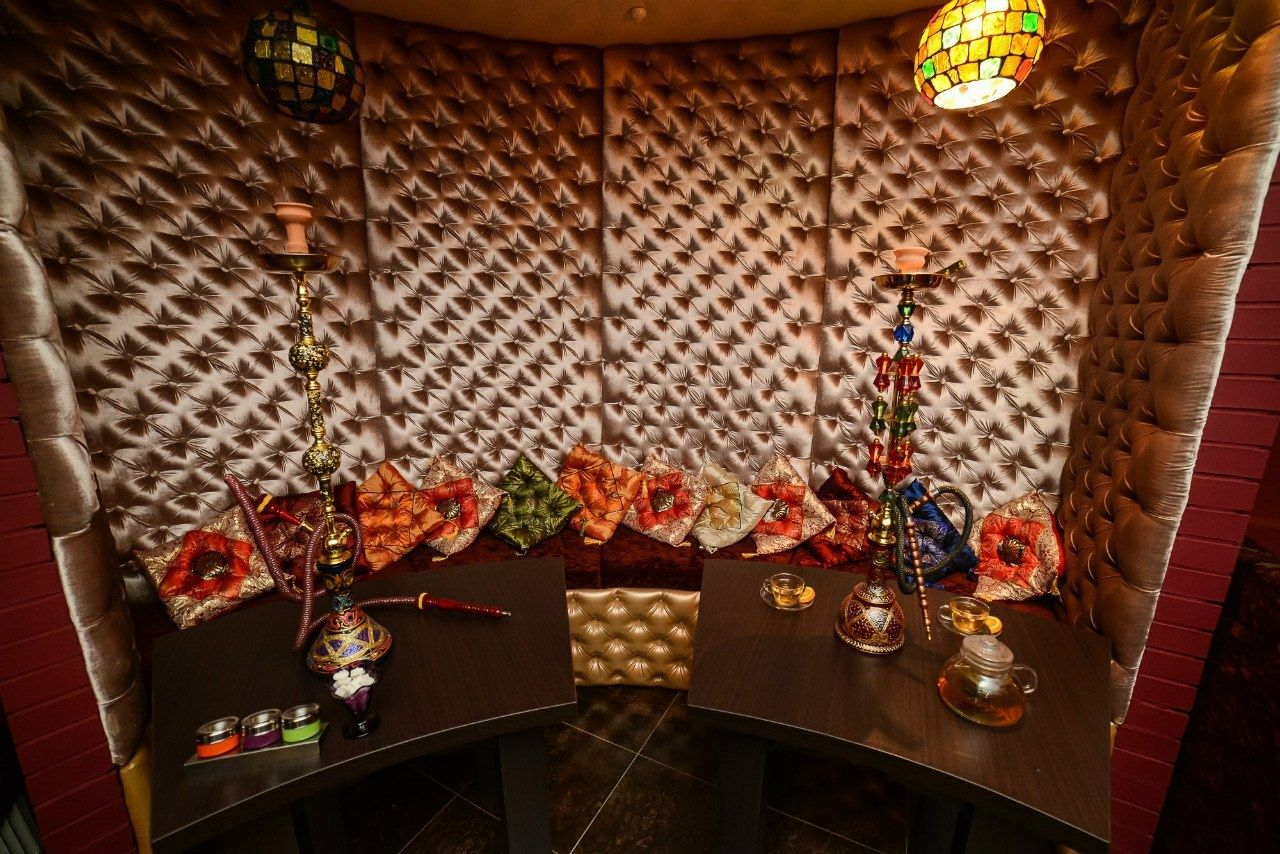 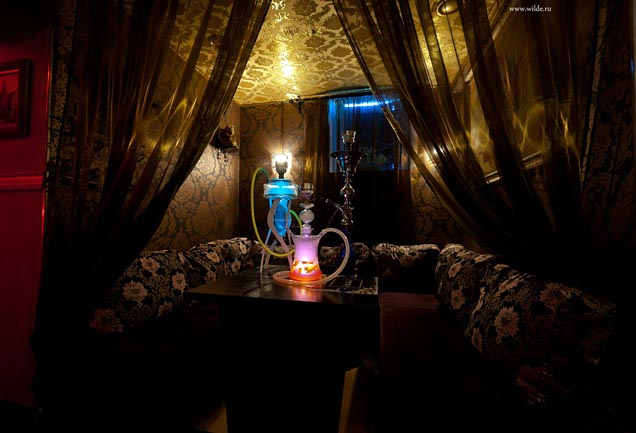 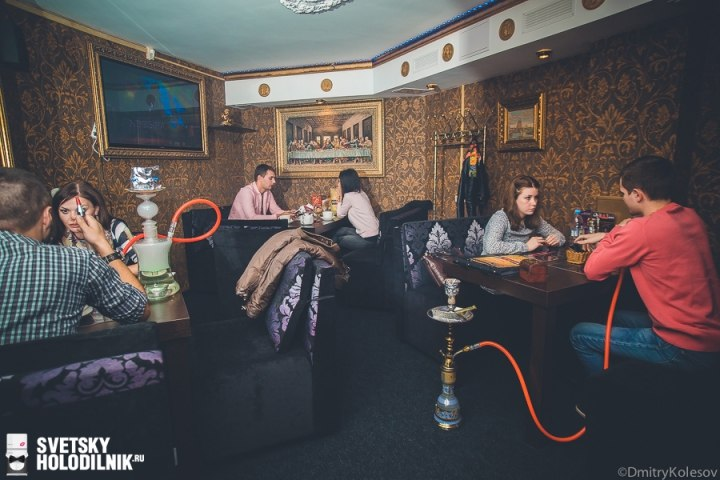